Library Faculty Market Equity – Nuts and Bolts

- Welcome -
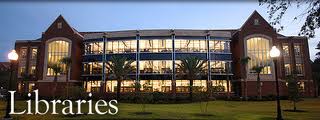 Brian W. Keith
Assistant Dean for Financial and Human Resources
University of Florida
George A. Smathers Libraries
Betsy Simpson 
Chair, Cataloging and Metadata
University of Florida
George A. Smathers Libraries
December 6, 2011
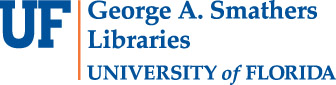 Agenda
Background and Vocabulary
Current Plans
ARL Salary Survey
Salary Structure (External Linkage)
Compensable Factors (Internal Equity)
Application (Examples)
Implications
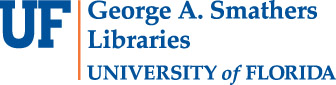 Background
Joint Committee formed 2008
Charge: Establish a market equity design with an internally and externally equitable salary structure  Establish process for individual faculty to apply for market equity adjustment
Final report submitted March 2009
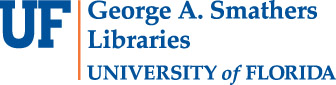 [Speaker Notes: Smathers Joint Committee on Market Equity Analysis
Charge
To establish a market equity design for library faculty that would allow for the implementation of an internally and externally equitable salary structure for all faculty positions at the Smathers Libraries.
To establish policies and procedures for individual Smathers faculty to apply for market equity adjustments.  (This charge stems from a UF requirement to have a process whereby faculty members can ask to receive a market equity review.)
Committee appointed in fall 2008 and completed final report in March 2009
Members: Alena Aissing, David Hickey, Ann Lindell, Betsy Simpson, Ben Walker, Ellie Bushhousen, Christopher Vallandingham (ex officio), Brian Keith (ex officio), and Kim Schares (UF HR ex officio)]
Definitions
Salary structure
External market equity
Internal equity
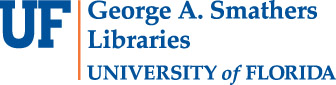 [Speaker Notes: Salary structure: a hierarchy of job types and grades, and the associated compensation and benefits
Organized, transparent, logical
 
External market equity: derived by establishing a link to relevant market data

Internal equity: derived by considering differences in responsibilities or requirements of positions and an individual’s credentials]
Current plans
“Faculty Market Equity Plan” (11/21/11 UFLFA meeting)

See:
“Basis for Salary Data”

“Application of Salary Data”

“Additional Adjustments Related to Performance and Eligibility”
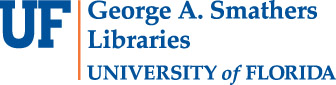 ARL Salary Survey
Overview
Issues
Tables of specific interest
Analysis
Findings
Conclusions
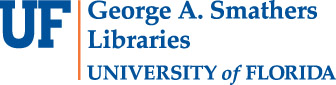 [Speaker Notes: Introduction
Association of Research Libraries’ annual report of salaries for more than 12,000 professional positions in ARL member libraries
Compiled since 1980
Used to determine whether salaries are competitive, if they are equitable across institutions and personal characteristics, and whether they are keeping up with inflation]
ARL Salary Survey Overview
Comprehensive
Longitudinal
Benchmark
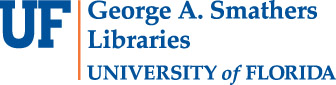 [Speaker Notes: Introduction
Association of Research Libraries’ annual report of salaries for more than 12,000 professional positions in 126 ARL member libraries
Compiled since 1980
Used to determine whether salaries are competitive, if they are equitable across institutions and personal characteristics, and whether they are keeping up with inflation]
ARL Salary Survey Overview
Recommended source for national averages
Peer institutions
Large data pool
Position specific data
Updated annually
Includes law and health
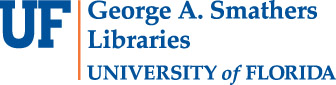 [Speaker Notes: Why selected
The recommended source for national averages for academic librarian salaries by the Memorandum of Agreement between UF and UFF
Broad participation among ARL HR officers, including UF
Provides comparison data for UF’s peer institutions
Large data pool offers a higher level of validity
Includes position specific data – can assume that ARL HR officers would interpret data similarly
Updated annually – joint committee used 08-09; implementation used 09-10; easy to rework figures based on current year’s data
Includes data from law and medical libraries]
ARL Salary Survey Issues
Tables are numerous but statistics and tables are limited for our purposes
Definitions of job “codes” are imperfect
See: Job Code Section (pages 4 and 5) of ARL ANNUAL SALARY SURVEY 2009-2010, University Library Questionnaire, GENERAL AND DATA INPUT (EXCEL) INSTRUCTIONS
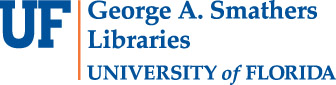 ARL Salary Survey Tables
Table 20: average salaries by position and years of experience
Table 25: average salaries by position and geographic region
Table 26: average salaries of US librarians by position and years of experience
Figure 5: average salaries for Functional Specialists
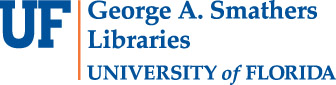 [Speaker Notes: Have to consult a number of ARL tables to create the salary structure; there isn’t one table that alone can provide the data needed; approximately 50 tables
Table 20: Average Salaries of ARL University Librarians by Position and Years of Experience (larger data pool than Table 26. which is the same table but restricted to US only)
Table 21: Number and Average Salaries of ARL University Librarians by Position and Type of Institution (public vs. private; includes directors; not used in implementation)
Table 25: Average Salaries of ARL University Librarians by Position and Geographic Region
Table 26: Average Salaries of US librarians by position and years of experience (used to calculate salaries for Subject Specialists, Reference, Public Services, Technical Services, and Cataloging)
Figure 5: Distribution of Functional Specialist Job Sub-Codes’ Average Salary by Sex]
Analysis
First: Weighted average
A weighted average differs from a regular average because its calculation is affected by volume
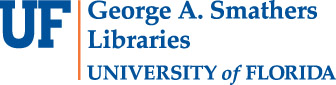 Analysis
First: Weighted average
Example of Application: What is the average salary for a Chemistry Librarian?
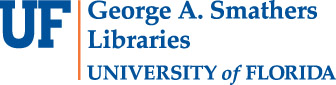 Analysis
First: Weighted average
Example of Application: What is the average salary for a Chemistry Librarian?
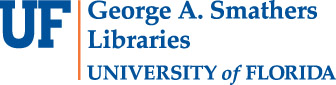 Analysis
First: Weighted average
Example of Application: What is the average salary for a Chemistry Librarian?
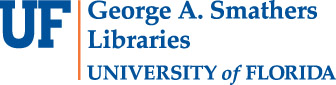 Analysis
First: Weighted average
Example of Application: What is the average salary for a Chemistry Librarian?
Weighted Average = 
	Total Salaries / total Librarians
		or
	
	$1,010,000 / 17
		or

	$59,412
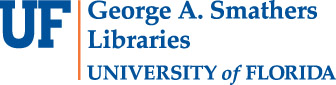 Analysis
First: Weighted average
Example of Application: What is the average salary for a Chemistry Librarian?
Answer: $59,412
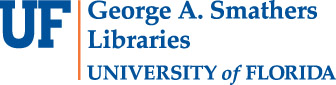 Analysis
Reference:
All calculations used in Market Equity are reflected in the spreadsheet posted at http://www.ufdc.ufl.edu/AA00004596/00002
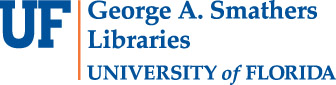 Analysis
Comparison of institution types (Public v. Private) and regions
Required establishment of ‘core librarian’ positions
See: “Calc of Regional Factor”
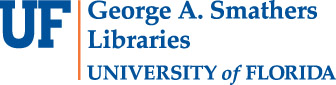 Analysis
Calculation of average salaries for subject specialist, reference, public services, catalogers and technical services
	See: “WAVG for TS, Cat., & SS-Ref-PS”
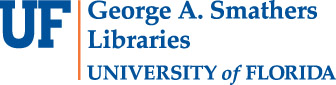 Analysis
Average salaries for functional specialist provided in Figure 5
	See: “AVG for FUNCTSPEC”
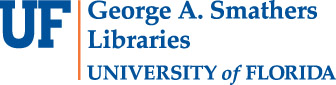 Analysis
Establish years of experience and job type midpoints
	See: “Calc of Exp Factors”
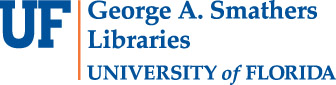 Findings
Variations exist between, regions and type of entity
Years of experience is a stable predictor of salary
Average salaries vary significantly by job type 
	See: “Combined Midpoints”
Medical positions
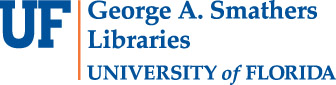 Conclusion
External equity based on:
Job type
Geographic region 
Years of experience
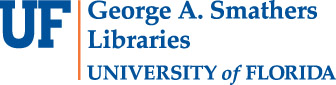 [Speaker Notes: External linkage established - average salary for job types, and factors for years of experience and region
Southeast region – doesn’t mean we’re not competitive nationally; takes into consideration cost of living]
Salary Structure (External Linkage)
Establish peers
Public v. private
Region
Establish job type midpoints
Validate experience and address faculty ranks
See: “Faculty Salary Structure After Market Equity”
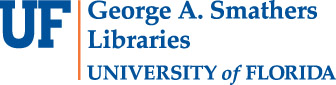 Compensable Factors (Internal Equity)
First: Explain compensable factors
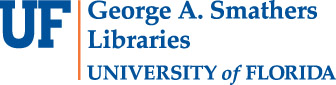 Compensable Factors (Internal Equity)
Special requirements of the position
Administrative
SKA
Educational credentials
Performance (inclusion of past merit & qualifiers)
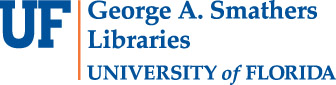 Application
EXAMPLES
See: “Examples of Salary Calculation”
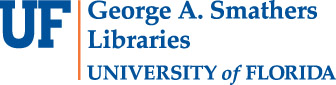 Results
Total eligible: 76 faculty
49 (64%) targeted to receive raise
41 will receive raise beyond 3% ATB to achieve market equity
8 at or above market equity as a result of the 3% ATB
7 faculty capped at 18%
7 faculty capped at 9%
19 (25%) already at or above market equity
8 (11%) do not meet minimum requirement
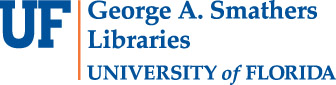 [Speaker Notes: Total eligible – does not include deans or new hires
3% refers to across the board increase funded by UF to offset benefit contribution]
Implementation Plan
Final approval received fall 2011
Roll-out across three fiscal years:
December 2011
July 2012
July 2013
Limited to overall salary increases total $60,000/year
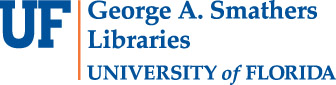 Implementation Cost
University Libraries$169,822 (salaries)+  45,682 (benefits)$215,504 (total)
Health Science Center Library$14,035 (salaries)+  3,775 (benefits)$17,810 (total)
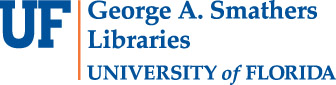 Implications
Decrease compression
Transparent
Increase minimum (base) salaries and vary by job type
Usable by faculty market equity review committee
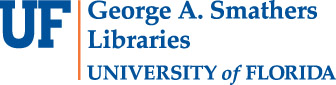 Questions?
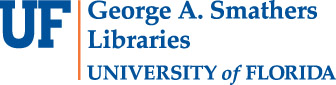 - Thank you -
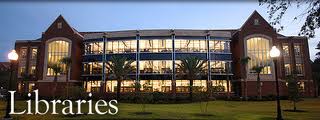 Brian W. Keith
Assistant Dean for Financial and Human Resources
University of Florida
George A. Smathers Libraries
Betsy Simpson 
Chair, Cataloging and Metadata
University of Florida
George A. Smathers Libraries
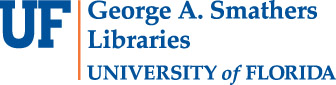